Enzymology- An overview-2
Enzyme Inhibition
 Inhibitors are chemicals that reduce the rate of enzymatic 
  reactions.

They are usually specific and they work at low concentrations.

They block the enzyme but they do not usually destroy it.

 Many drugs and poisons are inhibitors of enzymes in the 
  nervous system.

 Inhibitors of the catalytic activities of enzymes provide both 
  pharmacologic agents and research tools for study of the 
  mechanism of enzyme action.
The effect of enzyme inhibition
 Irreversible inhibitors: combine with the functional groups  
  of the amino acids in the active site, irreversibly.
 Reversible inhibitors: these can be washed out of the 
  solution of enzyme by dialysis. 
Classification: based on:
 Their site of action on the enzyme, 
- Whether they chemically modify the enzyme, 
 The kinetic parameters they influence.
Types of enzyme inhibition
- Competitive inhibition      
- Non Competitive inhibition
- Uncompetitive inhibition  
- Suicidal inhibition
- Allosteric inhibition       
- Feed back inhibition
Competitive enzyme inhibition
A competitive inhibitor
Has a structure similar to substrate (structural Analog)
Occupies active site
Competes with substrate for  active site
Has effect reversed by increasing substrate concentration
Vmax remains same but Km is increased
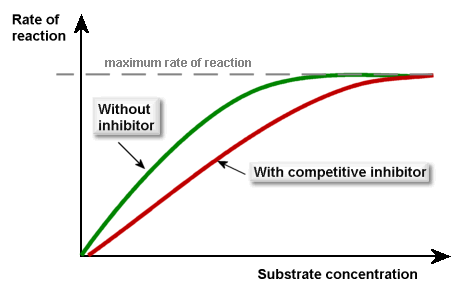 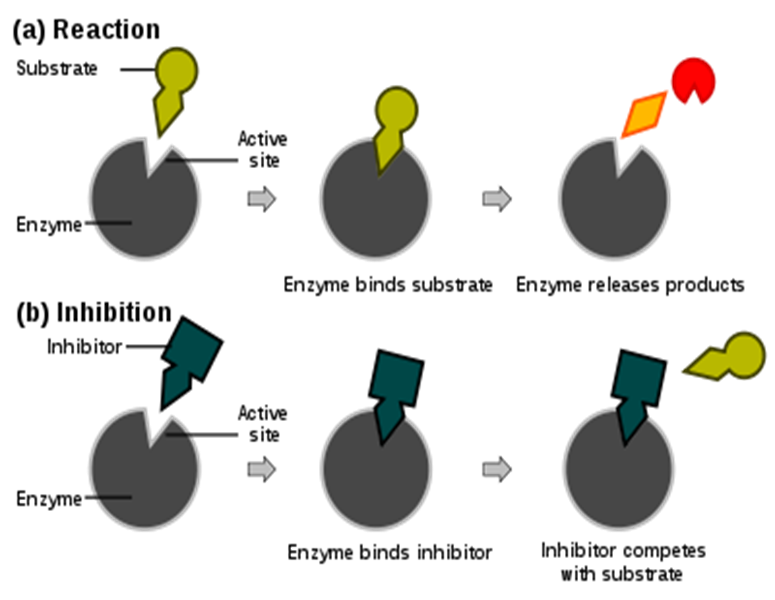 Clinical significance of competitive enzyme inhibitors
Non competitive enzyme inhibition
 Noncompetitive inhibitors bind enzymes at sites distinct 
  from the substrate-binding site.
 Generally bear little or no structural resemblance to the   
   substrate.
 Binding of the inhibitor does not affect binding of substrate.
 Formation of both EI and EIS complexes is therefore 
  possible.
The enzyme-inhibitor 
  complex can still bind 
  substrate, its efficiency 
  at transforming substrate
  to product, reflected by 
  Vmax, is decreased.
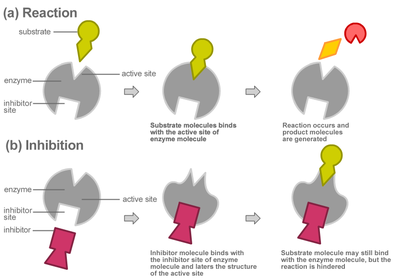 Examples of non competitive enzyme inhibitors
 Cyanide inhibits cytochrome oxidase.
 Fluoride inhibits enolase and hence 
  glycolysis.
 Iodoacetate  inhibits enzymes having 
  SH groups in their active sites. 
 BAL ( British Anti Lewisite, 
  dimercaprol) is used as an antidote 
  for heavy metal poisoning
 Heavy metals act as enzyme 
  poisons by reacting with the  
  SH groups, BAL has several SH 
  groups with which the heavy 
  metal ions bind and thereby 
  their poisonous effects are reduced.
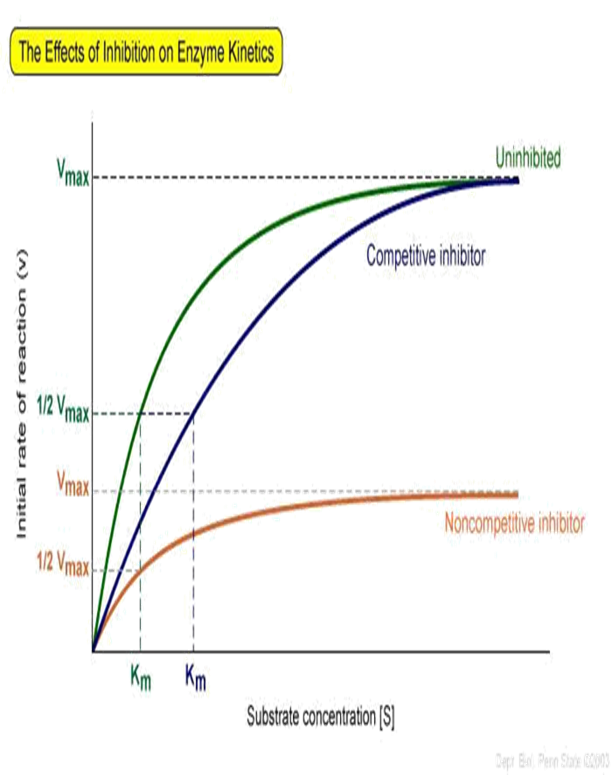 Uncompetitive enzyme inhibition
 Inhibitor binds to enzyme- substrate 
  complex 
- Both Vmax and Km are decreased 
 Such as  ; Inhibition of placental 
   alkaline phosphatase 
  (Regan isoenzyme) by phenylalanine
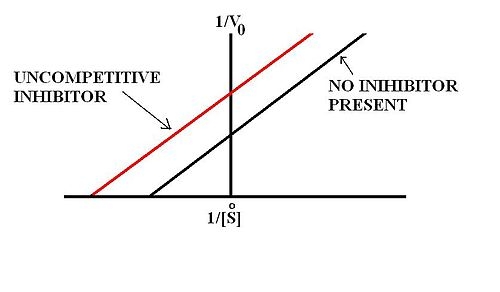 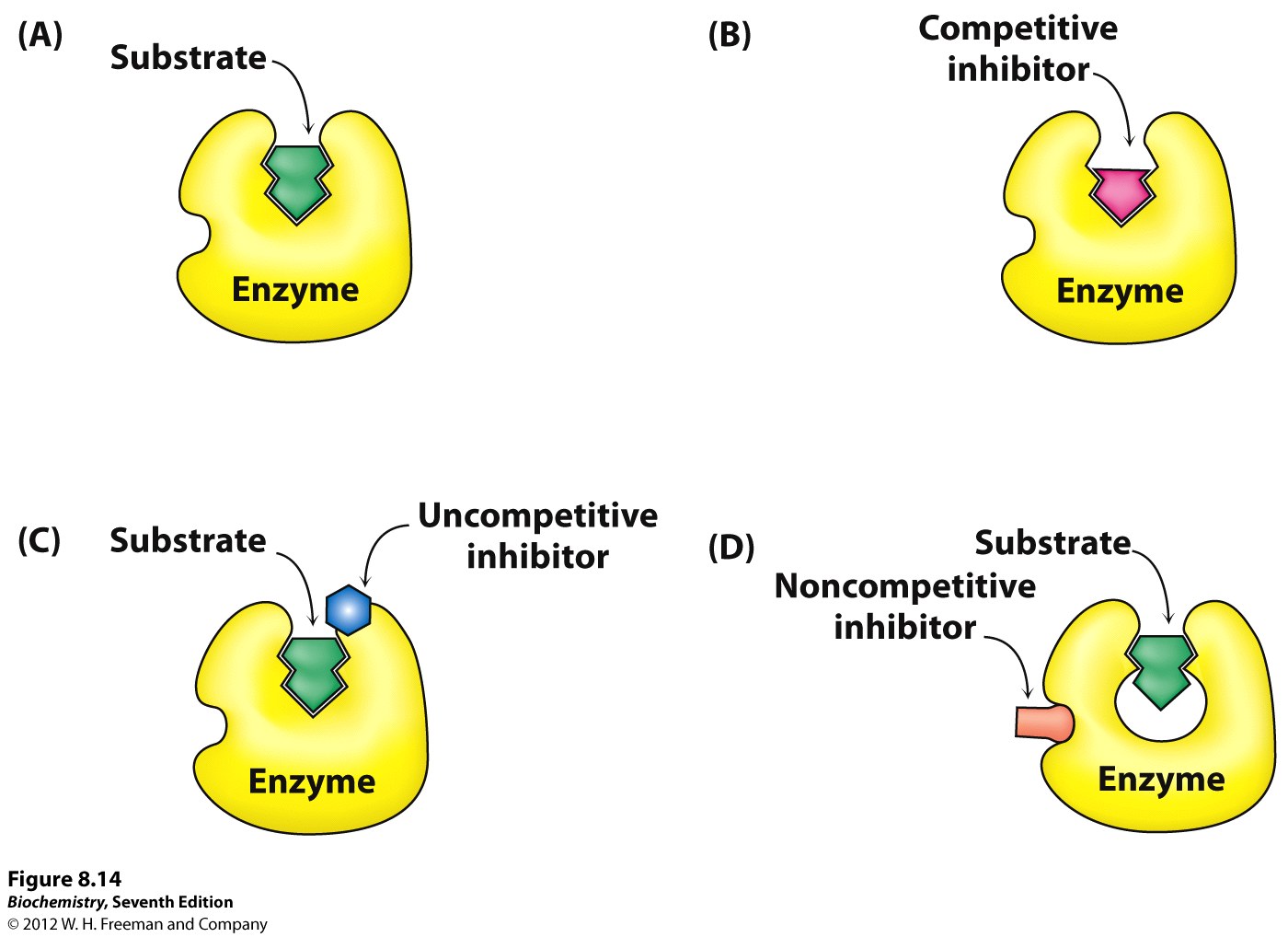 Competitive V/S 
non competitive V/S 
uncompetitive 
enzyme inhibition
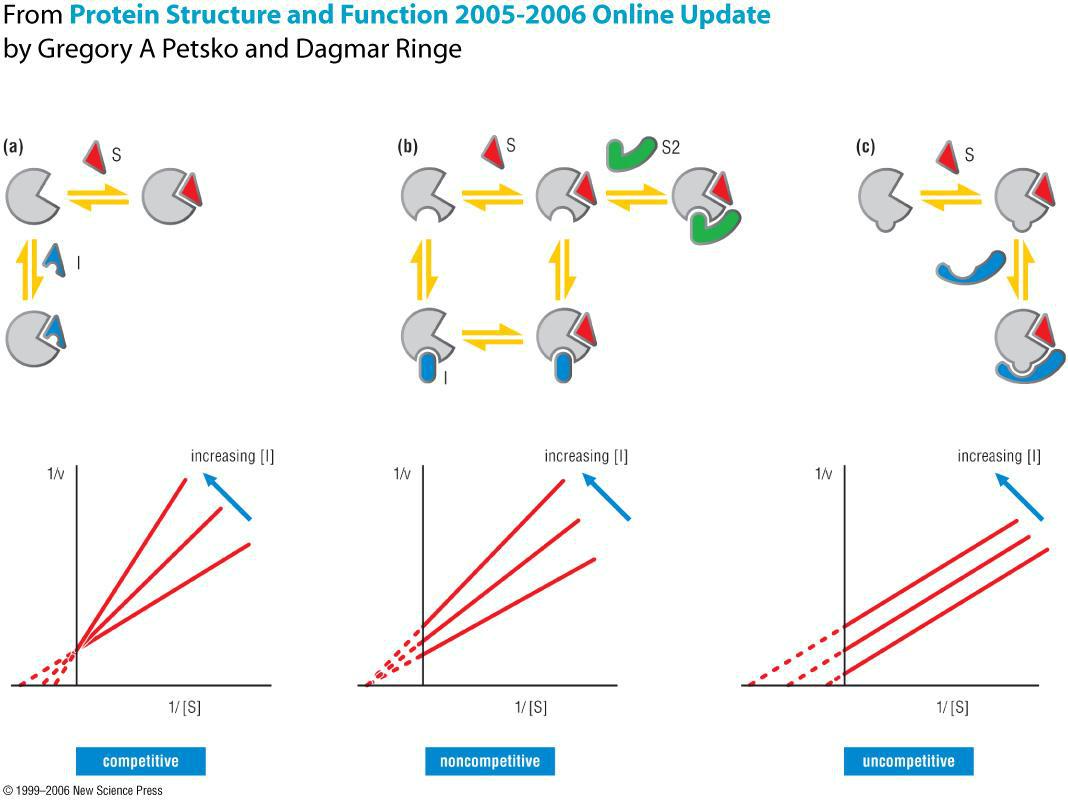 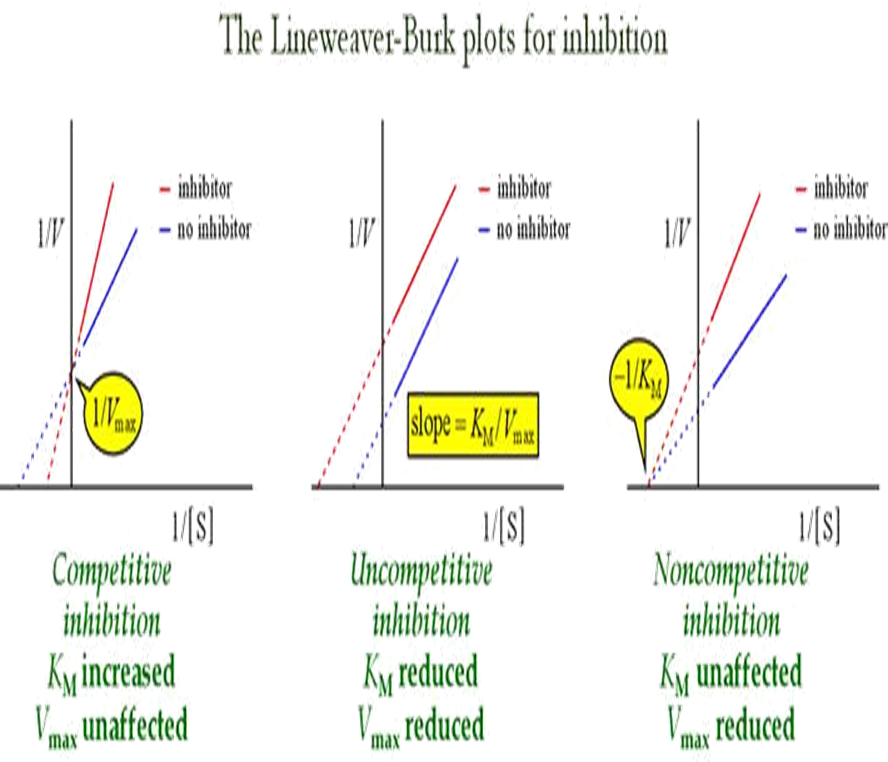 Suicidal inhibition
 Irreversible inhibition
 
 Structural analog of the substrate is converted to more 
  effective inhibitor with the help of enzyme to be inhibited.
 
The new product irreversibly binds to the enzyme and 
  inhibits further reaction.
 
- Such as ; 
Ornithine decarboxylase: is irreversibly inhibited by difluormethyl ornithine, as a result multiplication of parasite is arrested . 
Used against trypanosome in sleeping sickness
Allopurinol is oxidized by xanthine oxidase to alloxanthine 
  which is  a strong inhibitor of xanthine oxidase

- Aspirin action is based on suicide inhibition 
Acetylates a serine residue in the active center of cyclo-oxygenase . 
Thus, PG synthesis is inhibited so inflammation subsides 

- Disulfiram: used in treatment of alcoholism 
Drug irreversibly inhibits the enzyme aldehyde dehydrogenase preventing further oxidation of acetaldehyde which produces sickening effects leading to aversion to alcohol.
Allosteric inhibition
 Some enzymes have other site (allosteric site) similar but 
  different from the active site which may or may not 
  physically adjacent to the active site.

This site binds an effector called the allosteric effector that 
  may be an activator (positive modifier) or inhibitor (negative 
  modifier).

The allosteric effector is usually a metabolite or a product 
  resulting from the process of metabolism.

 Enzymes having these sites are called allosteric enzymes.
Inhibitor is not a substrate analogue.
 Partially reversible, when excess substrate is added.
 Km is usually increased (K series enzymes).
Vmax is reduced (V series enzymes).
 When the inhibitor binds the allosteric site, the configuration 
  of the active site is changed so that the substrate can not bind 
  properly.
 Most allosteric enzymes 
  possess quaternary 
  structure.
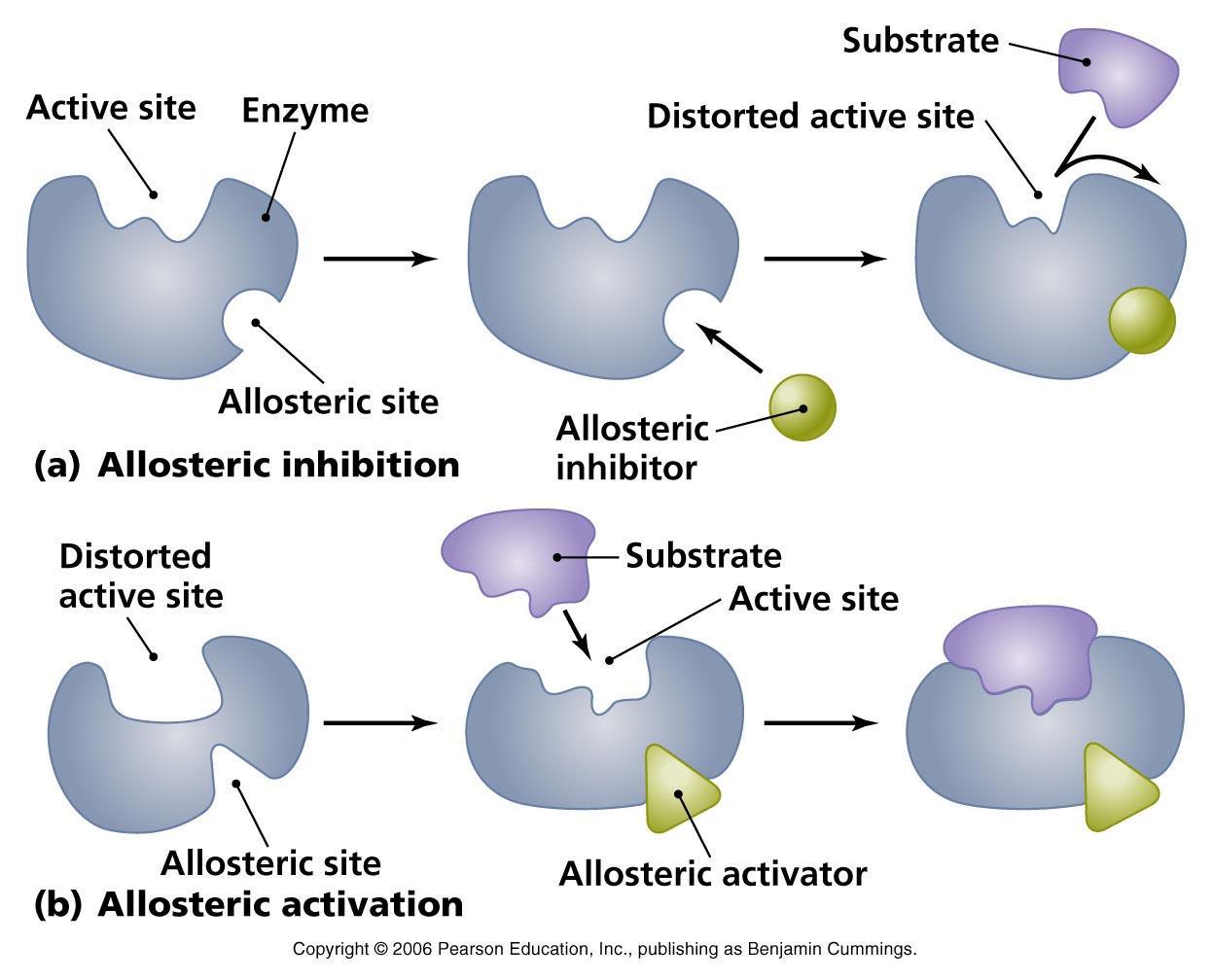 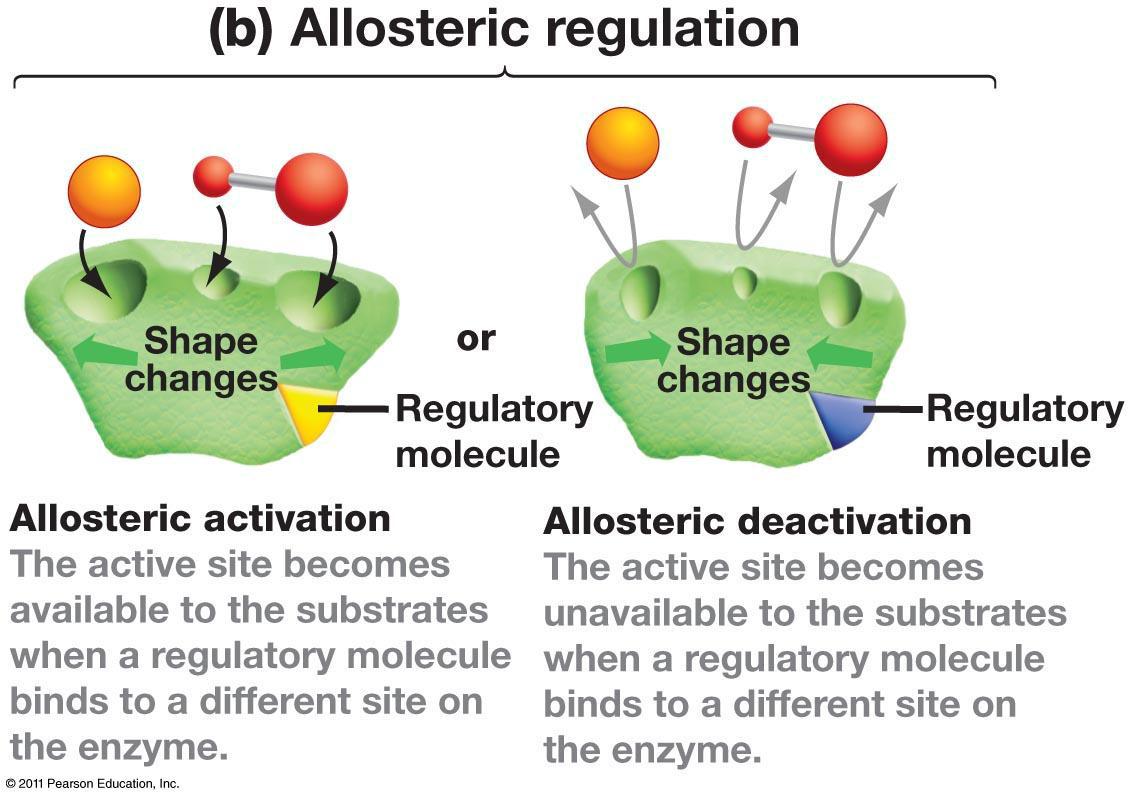 Switching off
 When the inhibitor is present it fits into its site and there is a 
  conformational change in the enzyme molecule.
- The enzyme’s molecular shape changes.
- The active site of the substrate changes.
The substrate cannot bind with the substrate and the reaction 
  slows down.
When the inhibitor concentration diminishes the enzyme’s 
  conformation changes back to its active form. 
-This is not competitive inhibition but it is reversible

Example: Phosphofructokinase -1(PFK-1) 
 It catalyzes phosphorylation of fructose-6-phosphate into 
  fructose 1, 6 biphosphate 
 It has an allosteric site for an ATP molecule (the inhibitor).
When the level of ATP in the cell falls (↑ ratio of ADP to 
   ATP) no ATP binds to the allosteric site of PFK-1, so, the 
   enzyme’s conformation changes and the active site accepts 
   substrate molecules causing activation of glycolysis.

The respiration pathway accelerates and the level of ATP in 
  the cell increases (↑ ratio of ATP to ADP) in the cell, ATP 
  molecules can fit into the allosteric site of PFK-1 molecules. 
The enzyme’s conformation changes again and stops 
  accepting substrate molecules in the active site
- Respiration slows down
Feed back(end point) inhibition
 Cell processes consist of series of pathways controlled by enzymes. 
   Each step is catalyzed by a different enzyme (eA, eB, eC etc).
	  
         A	          B	 C	    D             E	            F
The first step (controlled by eA) is often controlled by the end 
  product (F), therefore negative feedback is possible (end products   
  are controlling their own rate of production, no build up of 
  intermediates (B,C, D and E).
 Usually such end product inhibition can affect allosterically.
 Accumulated product binds at a site other than the active site to bring 
  about conformational changes, so as to inhibit the binding of the 
  substrate and the reaction rate declines.
eA
eB
eC
eD
eE
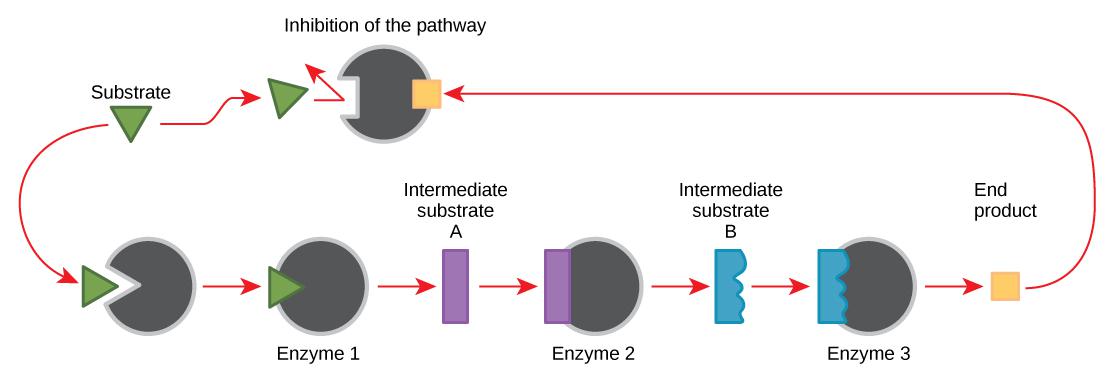 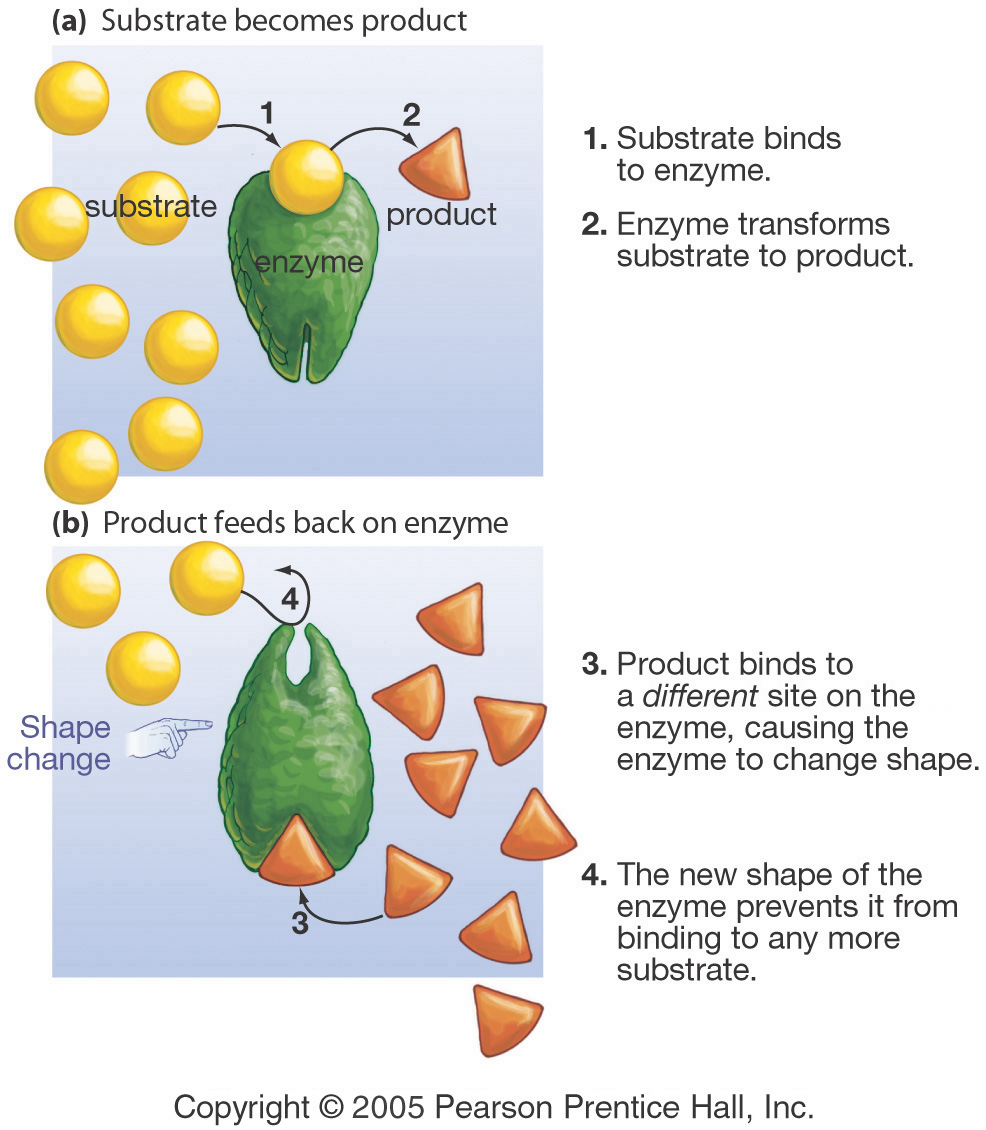